Introduction to Information Systems
Yong Choi
BPA
CSUB
What is MIS?
is the study of people, technology, organizations, and the relationships among them for improving business operations. 
Save cost (i.e., inventory management)
Improve productivity
Maximize profit
2
MIS vs. CS (transportation firm vs. semi-truck manufacturer)
3
Background of  MIS
TECHNICAL
COMPUTER 
SCIENCE
OPERATIONS 
RESEARCH
MANAGEMENT
SCIENCE
MIS
SOCIOLOGY
POLITICAL SCIENCE
PSYCHOLOGY
BEHAVIORAL
Definition of Information Systems
is interrelated components to collect, process, store and distribute information to support decision makings in an organization.
Private and non-profit
Information technology (IT) describes the combination of computer technology (hardware and software) with telecommunication technology (data, image, and voice networks).
CBIS vs. Manual IS
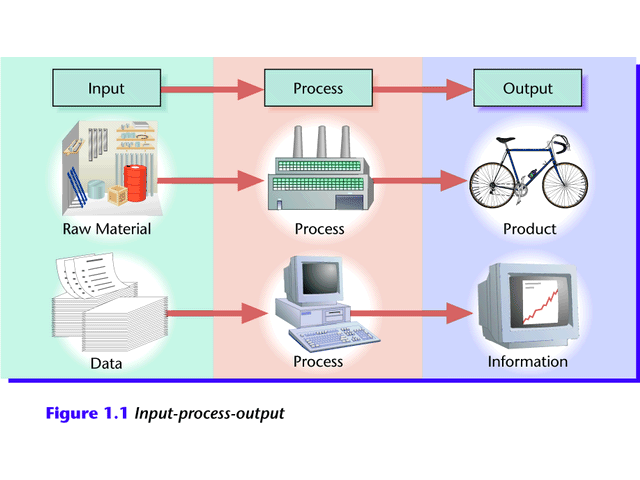 Functions of an information system
[Speaker Notes: System: A set of components that work together to achieve a common goal
Closed system: Stand-alone system that has no contact with other systems
Open system: System that interfaces with other systems (today’s IS)]
Advantages of MIS
Provide relevant and timely data & information for facilitating effective business planning
Improve coordination between business units, functions, organizations, etc. 
Enhance communication for internal and external stakeholders
Contribute for improving productivity and saving cost
1-7
Disadvantages of MIS
Constant update of HW & SW and training employees (high cost)
CSU moving to cloud-based computing
Projecting precise benefit and budgeting
Difficult to hire well trained professional
Privacy and Security 
Tracking Employees (1:59) 
A Cyber Privacy Parable (3:27)
Online Scams Watch (4:42)
Cyber security (2:50)
Why study MIS?
Micro view
Studying MIS can provide you with essential knowledge to ensure that how company manages information systems with the highest level of efficiency.
Macro view
Change of paradigm: information age
Living in Information Age
Bill Gates and Jeff Bezos
how much rich now? & compare with List of GDP
Information age phenomena
Major intangible product of Microsoft
Amazon – largest online retail store
Cash Cow: “Amazon Web Services (AWS)” 
AWS: cloud computing service (generate big data!)
Industrial age: John Rockefeller (oil) & Andrew Carnegie (steel)
Facebook (2 B) vs, China (1.357 B)
10
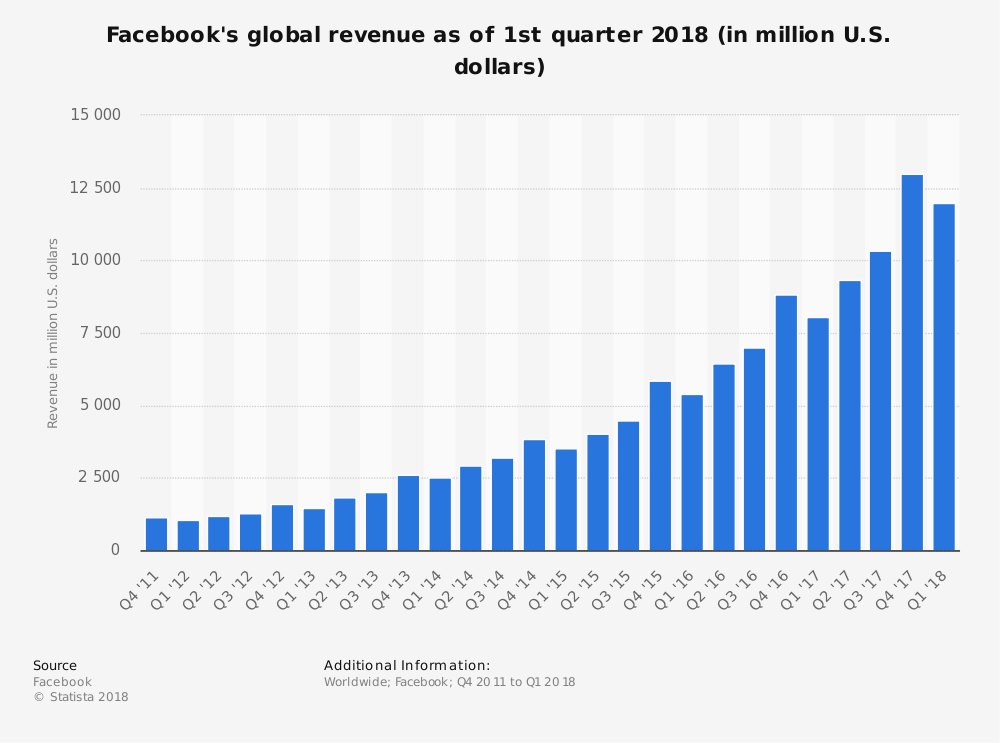 11
Job Security in Information Age
Based on nature of job design
Structured job
Unstructured job
Semi-structured job
Job Security in Information Age
Based on nature of job design
Structured
Routine & Repetitive
Small independent travel agencies 
Problems are predictable
Problems can be solved by applying standard solutions
Job Security in Information Age
Semi-structured 
Combination of non-routine and predictable problems (production Scheduling)
Production manager
Require a combination of standard solution procedure and individual judgment
Job Security in Information Age
Unstructured 
Non-routine, Unpredictable, and Fuzzy
Business consultant (case by case)
Social Media consultant (new type of job)
Standard solutions are not applicable
Solve problems by individual judgment using various technologies.
Effect of Information Age
Acceleration of Globalization (example: Nike Corporation)
Global management thru IS
Organizational Change
Almost no traditional middle management : collect, process, store and distribute information for various decision makings
Cross functional (project based – virtual team or organization)
What’s ahead?
Post information age
IBM Watson (3:45) 
IBM Watson as Cancer Specialist (2:50)
Artificial Intelligence (AI)
Not a new concept, started in 50s
Why booming now? & future stakeholder
Almost limitless application: self-driving car, senior companion, etc.
What’s ahead? Con’t
Happening now!
Amazon Go (1:49)
What about higher education industry?
CSU system unification
MOOC: massive open online course
18
Competitive Advantage Thru MIS:Classic Examples
Initiative # 1: Cost leadership
Achieve competitive advantage by providing lower cost than competitors
Wal-Mart: Always Low Price: lower price using computerized purchasing and inventory system 
Initiative # 2: Differentiation
Achieve competitive advantage by providing more unique and value added products/services than competitors
First Online Order Tracking system by FedEx
Competitive Advantage Thru MIS:Classic Examples
Initiative # 3: Focus (Cost leadership + Differentiation)
Achieve competitive advantage by providing lower cost + unique and value added products/services
Amazon.com (others: SW, DVD, games and extra value added information for each product)
Initiative #4: Create new products and services
E*Trade.com
Risks of IS success
IS can be easily copied by competitors. 
IS can bring on litigation or regulation 
SABRE by AA: first computer-based online reservation system. 
Monopolization of the entire market by monopolizing information
Bad timing 
on-line home banking in the early 1980s by chemical bank
Fail to integrate system: WorldCom (i.e., KP)
Manager’s job in information age
Monitor competitors IS usage
Monitor change of government regulations
Review competitor’s web sites
Information about new products and projects
Trend in budgeting (e.g., annual report)
Advertising strategies 
Analyze competitor’s newsgroup on the Internet
Newsgroup participants discuss what they like or dislike about competitor’s products or services
Next Class
Make sure to try the online Microsoft Access Tutorials on the class website!

Especially, 2013 tutorial
23